兼語文と使役表現

“～させる”は“叫、让”、“～してもらう”は“请”を使います

この問題は誰に答えさせたらいいでしょうか？（答える：回答 huídá）

这个 问题  让  谁  回答  好 呢？
Zhège wèntí  ràng shéi  huídá  hǎo ne?

佐藤くんに答えてもらうのは、どうですか？

请  佐藤   同学  回答，怎么样？
Qǐng Zuǒténg tóngxué  huídá, zěnmeyàng?
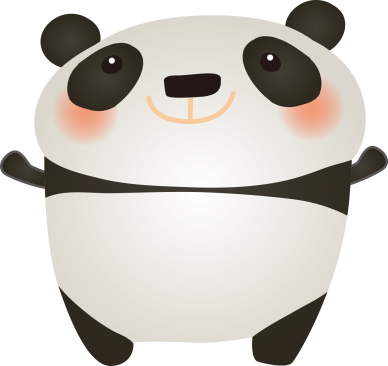 練習問題

A:	SAリーダーは誰にしたらいいと思いますか？

ＳＡ 的  班长   让  谁  当  好 呢？
  SA   de bānzhǎng ràng shéi dāng  hǎo ne?

B:	＿＿＿ さんになってもらうのは、どうですか？

请  　　 同学  当， 怎么样？
Qǐng       tóngxué dāng, zěnmeyàng?

A:	いいアイデアですね。それじゃ、＿＿＿ さんになってもらいましょう。

好 主意， 那 我们 请 　　 同学  当 吧。 
Hǎo zhúyì,   nà wǒmen qǐng      tóngxué dāng ba.

		※ リーダー 班长 bānzhǎng  ～になる 当 dāng アイデア 主意 zhúyì
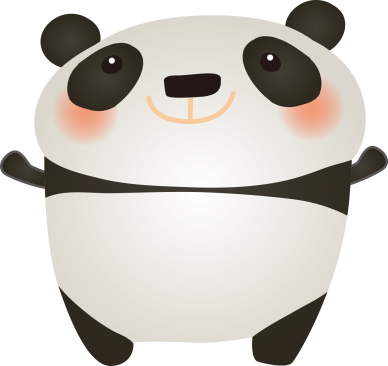 兼語文と許可表現

“～させてくれる”は“让”、“～させてくれない”は“不让”を使います

あなたのご両親はあなたに車の運転をさせてくれますか？

你 父母 让 你 开 车 吗？
Nǐ  fùmǔ ràng nǐ kāi chē ma?

私の両親は私に車の運転をさせてくれません。

我 父母 不 让 我 开 车。
Wǒ  fùmǔ  bú ràng wǒ kāi chē.

※両親 父母 fùmǔ　車の運転をする 开车 kāi chē
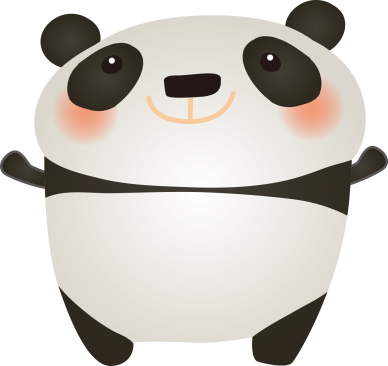 練習問題

A:	あなたは運転免許を持っていますか？ご両親は運転させてくれますか？

你 有 驾照  吗？ 你 父母 让 你 开 车 吗？
Nǐ yǒu jiàzhào ma?    Nǐ fùmǔ ràng nǐ kāi chē ma?

B:	持っています。／　持っていません。

有。／ 没 有。
Yǒu. /   Méi yǒu.

私の両親は私に車の運転をさせてくれます。／くれません。

我 父母 让 我 开 车。 ／ ‥不 让 我 开 车。
Wǒ  fùmǔ ràng wǒ kāi chē.         bú ràng wǒ kāi chē.

		※ 運転免許 驾照 jiàzhào（驾驶执照 jiàshǐ zhízhào の略）
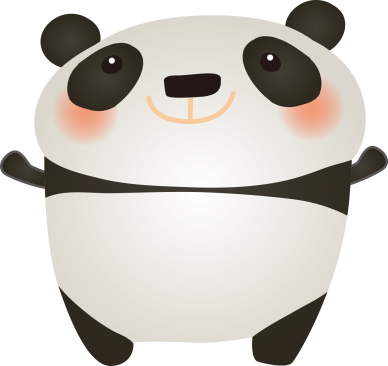 兼語文と勧誘表現

“（いっしょに）～しましょう”は“让我们”を使います

いっしょに中国語を勉強しましょう。

Let us learn English together!


让 我们 一起 学习 汉语 吧！
Ràng wǒmen yìqǐ  xuéxí Hànyǔ  ba!
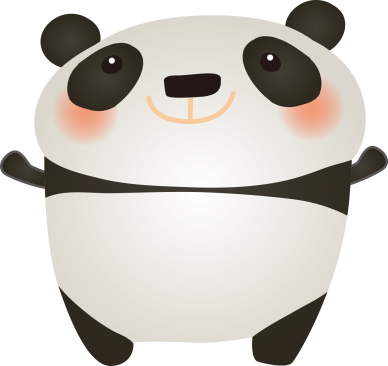